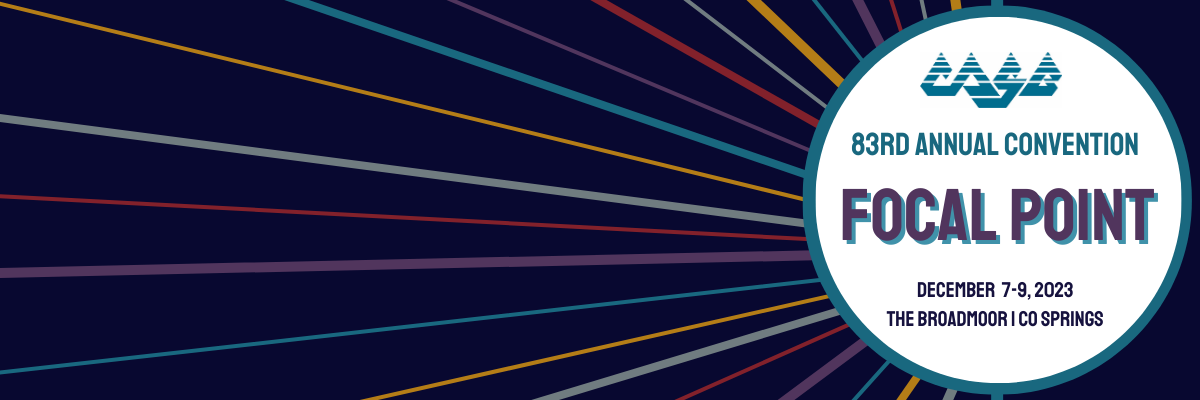 How to be a Great School Board Member
WELCOME AND
INTRODUCTIONS
Matt Cook
CASB 
Director of Public Policy and Advocacy
WELCOME!    
OUR GOALS FOR THIS SESSION...
To increase your knowledge of effective school board governance

To understand the key work of school boards

Enjoy our time together
WHY DO WE SERVE?
Why did you want to serve on the Board of Education?

What do you see as the Role of the Board of Education?
8 CHARACTERISTICS OF HIGHLY EFFECTIVE SCHOOL BOARDS
1. Effective school boards commit to a vision of high expectations for student outcomes, quality instruction, and define clear goals toward that vision.  They make sure these goals remain their district’s top priorities and that nothing detracts from them.

2. Effective school boards have strong shared beliefs and values that meld the limitless possibilities for student learning with unshakeable confidence in the district’s ability to teach all children at high levels.
8 CHARACTERISTICS OF HIGHLY EFFECTIVE SCHOOL BOARDS
3. Effective school boards are accountability-driven, spending less time on operational issues and more time focused on policies that improve student achievement.

4. Effective school boards have a collaborative relationship with the staff and the community and establish strong communications structures.

5. Effective school boards are data-savvy.  They embrace and monitor data and use it to drive continuous improvement.
8 CHARACTERISTICS OF HIGHLY EFFECTIVE SCHOOL BOARDS
6. Effective school boards align and sustain resources to meet district goals.

7. Effective school boards and their superintendents lead as a united team, each from their respective roles, with strong collaboration and mutual trust.

8. Effective school boards participate in team development and training, joining with the superintendent to build shared knowledge, values, and commitment for improvement efforts.
Source: Center for Public Education
ROLES AND RESPONSIBILITIES
The Superintendent
(the details)
The School Board
(the big picture)
Why
What
How much


Vision
Mission
Goals
Policies
Monitoring
Vote
How
When
Where
Who
How much

Objectives
Action plans
Regulations
Procedures
Implementation
Recommendation
KEY WORK OF SCHOOL BOARDS
Vision
Policy
Accountability
Community Leadership
Governance Team Relationships
What Happens When The Board Lacks A Clear Vision?
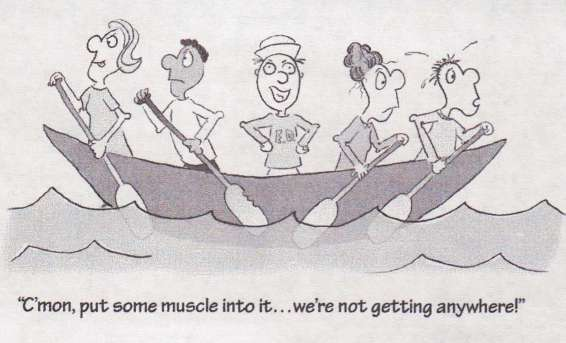 Vision Questions School Boards Should Ask

How do we work with the superintendent to foster and guide community involvement in creating a vision?
What policies need to be in place to support our vision and strategic plan?
How does the superintendent and staff use the vision statement as a guide in planning and action?
Is there alignment between our vision, mission, core values, strategic plan, and resource allocation?
ROLES AND RESPONSIBILITIES IN VISION & PLANNING
The School Board
The Superintendent
Approves a vision planning process to include the community and staff in identifying core values and creating the vision for student achievement.
Adopts the vision, mission, & core values.
Adopts the board goals that support the vision.
Recommends a vision planning process to the board that incorporates participation by staff and a broad swath of the community.
Ensures the integrity of the planning process.
Ensures the recommendations of the planning team are presented to the board for adoption.
Coordinates periodic review of the vision, mission, and core values.
Works with the board to identify its role in supporting the vision.
Works with the board to develop plans for carrying out its goals.
ROLES AND RESPONSIBILITIES IN VISION & PLANNING
The School Board
The Superintendent
Approves the strategic planning process to develop goals, priorities, and objectives for achieving the vision.
Monitors and evaluates the results of the strategic plan.
Recommends a strategic planning process to the board.
Ensures recommendations are presented the board for action.
Coordinates periodic review of the strategic plan.
Ensures short- and long-range vision plans are developed and carried out at both the district and school levels.
Ensures staff development to carry out the planning process
Develops performance indicators, based on data to measure progress toward district’s vision for student achievement.
ROLES AND RESPONSIBILITIES IN VISION & PLANNING
The School Board
The Superintendent
Communicates the vision.
Keeps vision at the forefront of all decision-making.
Communicates, through the district’s communications plan, the vision to the staff and community in a team approach that incorporates board participation.
Prepares and disseminates information about progress toward the vision.
Uses the vision to guide priority recommendations to the board.
Uses the vision to guide decisions throughout the organization.
ROLES AND RESPONSIBILITIES IN VISION & PLANNING
The School Board
The Superintendent
Adopts policies needed to achieve the vision.
Allocates and aligns resources with the vision and strategic plan.
Recommends policies needed to support the vision.
Conducts periodic reviews with the board to identify additional policies or revise existing ones to better support the vision.
Recommends resources needed to support the vision through the budgeting process.
Conducts periodic review with the board to identify resources and funding needed.
Develops a process to ensure alignment of critical resources with the vision and strategic plan.
ROLES AND RESPONSIBILITIES IN VISION & PLANNING
The School Board
The Superintendent
Monitors progress toward the vision.
Participates in training to better understand how alignment of the following resources is related to student success in achieving the vision:
Staffing and personnel evaluation data
Facilitates data
Funding 
Curriculum and instruction 
Assessment
Technology
Recommends performance indicators for board action.
Periodically brings data to the board that enables the board to review student achievement progress.
Recommends changes based on data.
Plans for and facilitates work sessions with the board to increase its understanding of how key resources impact student learning and achieving the district’s vision.
SCENARIOS
A) The board, upon the superintendent’s recommendation, agrees it is time to update the strategic plan and asks the superintendent to follow up on it.

B) Two board members come to the superintendent saying a lot of time and money can be saved by sharing a document they created with goals they think are important for the district. 

Is this oversight (focused on the management system) or is it overstepping (focused on individual actions or micromanaging)?
Questions to Ask Yourself...
Am I acting within policies established by the board?
Am I focused on what is good for ALL kids?
Am I acting as an individual board member or is the board as a whole acting?  
Are we allowing our educational leader, our only employee, the superintendent to do the job he/she was hired to do?
WHY SHOULD THE BOARD LEAD BY POLICY?
Under state law, one of the board’s most important duties is to adopt policies to govern the school district

C.R.S. 22-32-109(1)(b): School boards must adopt policies and prescribe regulations necessary for the efficient administration of the district
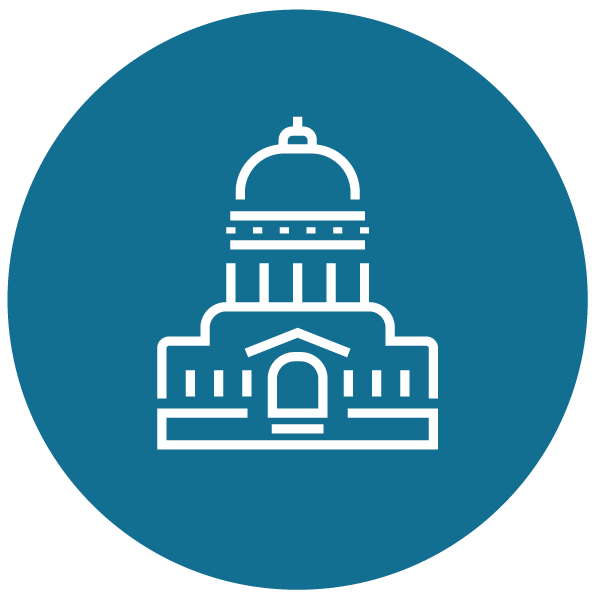 What Happens When the Board Lacks Clear Policy?
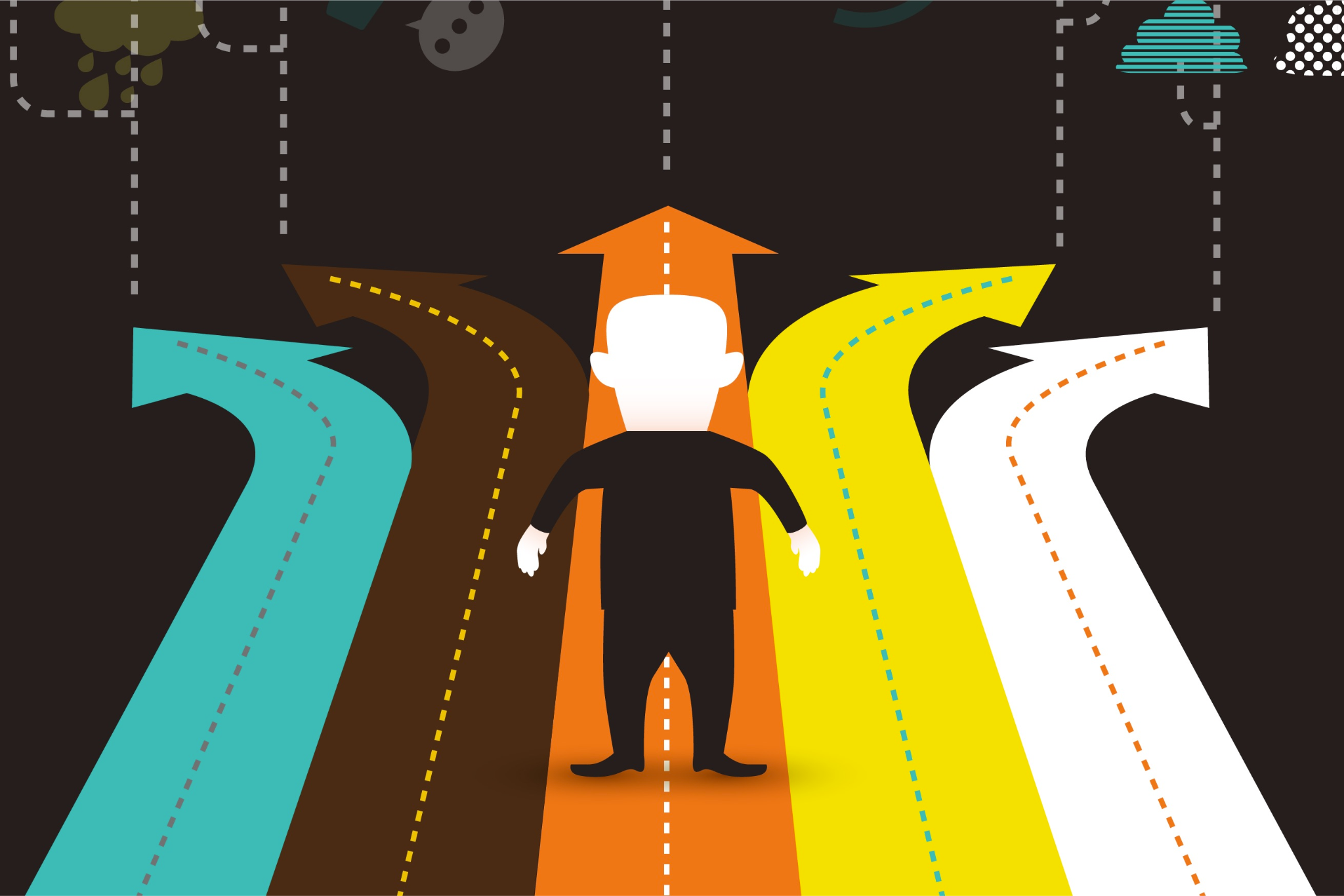 Policy Questions School Boards Should Ask

Do we have a process in place to identify new policy areas and to review/revise existing policies?
Have we involved stakeholders at appropriate points in the policy development and implementation process?
Do our administrative procedures/regulations align with our policy, vision, values, and goals?
Do we have a process in place to monitor policy implementation and review policy content?
POLICY VS. PROCEDURES/REGULATIONS
Procedures/Regulations
Superintendent & Staff
(the how, who, where, and when)
Policy
School Board
(the what, why, and how)
Sets district goals and operating parameters.
Resolves issues; defines and aligns administrative responsibilities.
Establishes oversight and evaluation of the superintendent.
Supports and implements board policy.
Provides direction for administrative decisions and district procedures.
Establishes oversight and evaluation of the staff.
ROLES AND RESPONSIBILITIES IN POLICY
The School Board
The Superintendent
Considers issues for policy development.
Assures that multiple voices have input in the development of policies and that policies reflect current law.
Provides for information to the board on current issues facing education and recommends areas for future policy development.
Recommends staff, parents, and community members as representatives in the policy development process.
Assures that policies are current and reflect community concerns and legal requirements.
Supports the board by providing human and material resources.
ROLES AND RESPONSIBILITIES IN POLICY
The School Board
The Superintendent
Adopts and communicates policies and delegates administrative procedures/regulations.
Develops a protocol for review and revision of policies on a regular, systematic basis.
Monitors policy implementation and alignment.
Assists with dissemination of policies to stakeholders.
Develops administrative procedures and regulations that align with the policy.
Creates a schedule for policy review.
Conducts an internal review of policies and administrative regulations and procedures.
Recommends policies for review and revision.
Works with the board to determine timelines and data for reporting progress and compliance.
Provides monitoring reports, data, and information as scheduled.
ROLES AND RESPONSIBILITIES IN POLICY
The School Board
The Superintendent
Creates a process that involves stakeholder representatives to help with policy development and review.
Recommends staff, parents, and community members as representatives in the policy development process.
Supports the board by providing human and material resources.
POLICY LEADERSHIP BEST PRACTICES
The extent to which boards govern through policy varies greatly.  Boards that govern most effectively will:
React quickly and decisively when policy is not followed.
Require the superintendent to develop administrative procedures with citations to appropriate board policies.
Delete items that should be in administrative procedures/regulations.
POLICY LEADERSHIP BEST PRACTICES
The extent to which boards govern through policy varies greatly.  Boards that govern most effectively will:
Adopt a policy monitoring protocol that ensures the board is getting the results it expected.
Adopt a policy review protocol that ensures the board is saying what it means and that policies are current and legally compliant.
Schedule policy agenda items throughout the year, including reports on how policies are being implemented.
Review state and federal statutes to determine whether certain actions are required or if board decisions need to be made to implement the law.
SCENARIOS
A) During photography class a student is accidently hit with a drone that was being used as part of the lesson. Due to the uproar and safety concerns, the board swiftly adopts a new policy prohibiting the use of drones on school property or for any district related activity.

B) The board recently adopted updates to its policy KB on parent/guardian engagement and is relying on the superintendent to create a plan of action in order to address all essential elements of the policy.

Is this oversight (focused on the management system) or is it overstepping (focused on individual actions or micromanaging)?
Questions to Ask Yourself...
Am I acting within policies established by the board?
Am I focused on what is good for ALL kids?
Am I acting as an individual board member or is the board as a whole acting?  
Are we allowing our educational leader, our only employee, the superintendent to do the job he/she was hired to do?
What Happens When The Board Lacks Accountability?
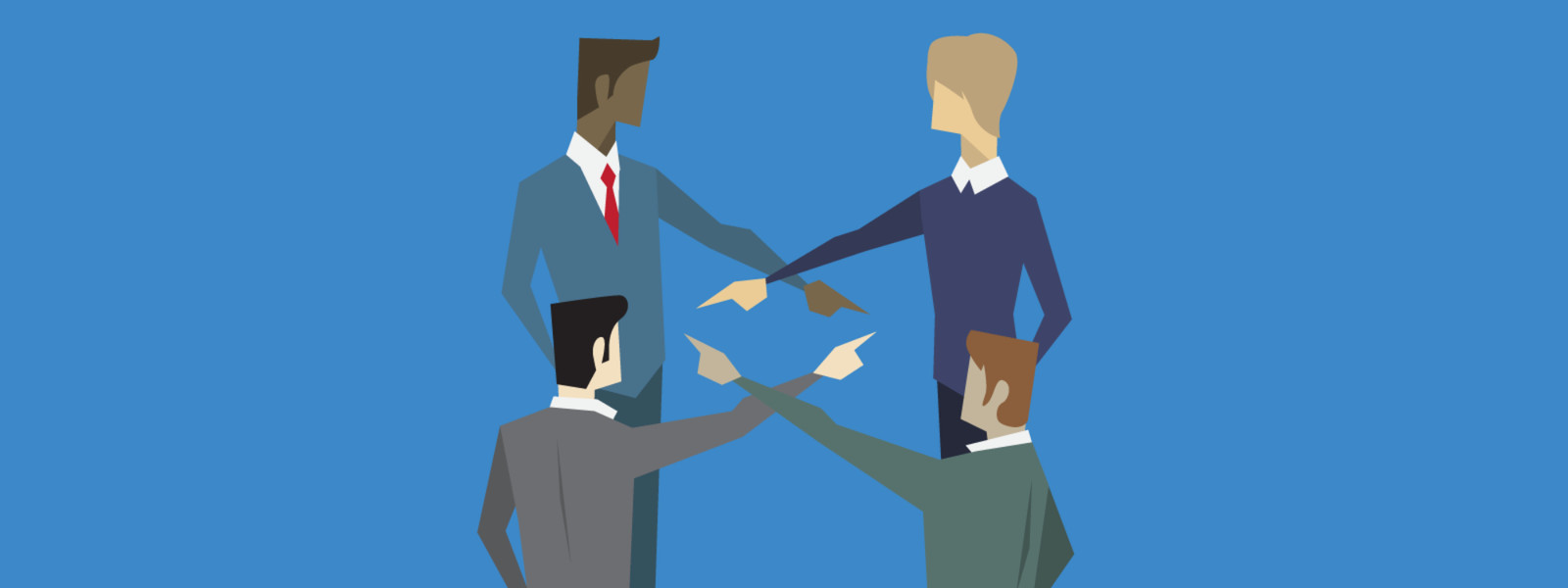 Accountability Questions School Boards Should Ask

How do we ensure that our policy and budget decisions are research-based and data-driven?
How do we clearly communicate our standards and achievement results to students, parents, teachers, and other members of the community?
How do student achievement results factor into superintendent, board, and staff evaluations?
How do we hold the staff accountable for effective and efficient operations in pursuit of our vision for student learning?
ROLES AND RESPONSIBILITIES IN ACCOUNTABILITY
The School Board
The Superintendent
Recommends an accountability process to the board based on the district’s strategic plan, standards, and other important factors.
Leads an annual review of the accountability process and recommends changes based on student performance. 
Ensures data and accountability measures are used at the district/school level to set instructional priorities.
Ensures staff evaluations are linked to accountability measures.
Requires professional development on the accountability process.
Establishes an accountability process with measurable criteria and assures an annual review
ROLES AND RESPONSIBILITIES IN ACCOUNTABILITY
The School Board
The Superintendent
Plans periodic training for the board on accountability measures, including the use and application of data.
Ensures staff training in the use of data and other accountability measures.
Works with the board to identify accountability measures to be used in the superintendent’s evaluation.
Identifies a program to recognize teachers who consistently produce greater-than-average gains.
Carries out the recognition program.
Participates in work sessions to understand accountability measures, including data analysis and how the board, administration, and staff should use this information.
Ensures that the superintendent’s evaluation includes accountability measures.
Recognizes and rewards teachers who consistently produce greater-than-average student growth.
ROLES AND RESPONSIBILITIES IN ACCOUNTABILITY
The School Board
The Superintendent
Develops a process to identify staff whose students consistently fail to make expected gains.
Analyzes data and other accountability measures and presents explanations in a “user-friendly” way to the board and to the community.
Communicates, through the district’s communications plan, the use of and progress toward accountability measures to improve student achievement.
Assures an annual report is developed containing data on student achievement and district performance data related to goals and standards.
Supports the superintendent’s recommendation for dismissal or nonrenewal of staff when warranted.
Ensures effective and timely communications on the accountability system and progress.
ROLES AND RESPONSIBILITIES IN ACCOUNTABILITY
The School Board
The Superintendent
Presents budget recommendations and rationale to the board.
Works with the board to develop its evaluation process.
Reports all information related to improved student achievement and makes recommendations for needed changes.
Makes the board aware of any state-mandated reporting requirements for student learning.
Ensures adherence at district and school levels.
Shares data concerning state mandates with the board.
Ensures funding to implement accountability measures.
Evaluates itself on board goals related to student achievement.
Uses student achievement results to drive decision-making.
Ensures compliance with state accountability measures.
ROLES AND RESPONSIBILITIES IN ACCOUNTABILITY
The School Board
The Superintendent
Ensures that parents receive annual, personalized data on their child’s achievement.
Approves standards for student learning that reflect community expectations.
Develops a system for providing parents with cumulative data that clearly traces individual progress from year to year and shows progress in comparison with district standards.
Ensures a system to provide parents whose students struggle with information on district resources and available alternatives to help their student meet district standards.
Develops a system for providing parents with cumulative data that clearly trace individual progress from year to year and show progress in comparison with district standards.
ROLES AND RESPONSIBILITIES IN ACCOUNTABILITY
The School Board
The Superintendent
Ensures that curriculum, instruction, and assessments are aligned with student learning standards.
Adopts policies to support standards and student learning goals.
Recommends standards for student learning based on state standards.
Recommends changes as needed.
Implements alignment of curriculum, instruction, and assessments with student standards.
Recommends policies needed to support standards.
Conducts periodic review with the board to identify additional policies or review existing ones.
SCENARIOS
A) A veteran teacher is upset about her low evaluation and speaks to the superintendent. Despite arguing a teacher’s evaluation should not be tied to student achievement, the superintendent upholds the decision. Believing the superintendent is treating her unfairly she reaches out to a few board members who agree to intervene.

B) The board has created additional standards for student learning based upon the state standards and has asked the superintendent to include these in the standards they will recommend to the board.

Is this oversight (focused on the management system)?  Or overstepping (focused on individual actions or micromanaging)?
Questions to Ask Yourself...
Am I acting within policies established by the board?
Am I focused on what is good for ALL kids?
Am I acting as an individual board member or is the board as a whole acting?  
Are we allowing our educational leader, our only employee, the superintendent to do the job he/she was hired to do?
What Happens When The Board Lacks Community Leadership?
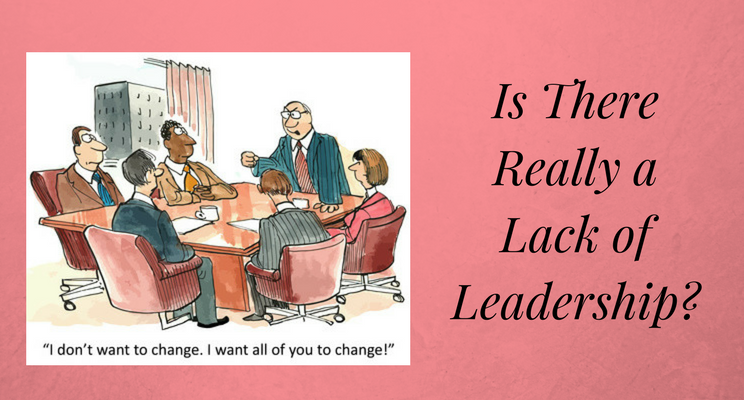 Community Leadership Questions School Boards Should Ask

In what ways do we involve parents and community members as partners in our school district?  How do we ensure two-way communication that supports the work of our schools?
How can we determine which political leaders are most favorable to our district and recognize their efforts on behalf of students?  How do we build relationships and awareness with political leaders who are not supportive of our schools?
What community engagement initiatives are currently in place, what are their purposes, and who are the participants?
ROLES AND RESPONSIBILITIES IN COMMUNITY LEADERSHIP
The School Board
The Superintendent
Fosters collaborative relationships as a board philosophy in strategic planning, community vision, and instructional improvements.
Approves and periodically reviews a district plan to build collaborative relationships with key stakeholders at all levels based on gaining support for student achievement as the district’s top priority.
Follows a collaborative approach in working with the board.
Encourages the board and staff to involve key stakeholders in appropriate decision-making both at the district and at the school levels.
Recommends to the board a plan to build these collaborative relationships, leads a periodic review of progress, and implements adopted strategies for improved relationships.
Keeps the board and others informed about the district’s progress and solicits appropriate input for areas of concern.
ROLES AND RESPONSIBILITIES IN COMMUNITY LEADERSHIP
The School Board
The Superintendent
Models collaboration and trust.
Advocates district positions on educational issues with legislators and other state and political leaders and keeps abreast of other state and national issues.
Works with the board to determine a process for periodic review of the leadership team’s relationship and vision.
Implements changes recommended through a periodic review of the team’s collaborative efforts.
Recommends appropriate professional development to help the board hone its skills in working with political leaders.
Provides data and relevant materials to assist the board in its advocacy role.
Assists the board in its advocacy efforts with public officials by arranging meetings, providing needed data and information, and scheduling other activities as needed.
ROLES AND RESPONSIBILITIES IN COMMUNITY LEADERSHIP
The School Board
The Superintendent
Engages parents and the community in an ongoing, two-way conversation to advocate for student achievement as a top priority.
Assures a climate of civil communication at board meetings and throughout the district.
Provides funding and resources for strategic engagement and advocacy efforts.
Helps the board identify key communicators within the district to assist with parent and community engagement efforts.
Provides data and relevant materials to assist the board in its community engagement role.
Teams up with board members to speak to groups within the community.
Creates a climate of open communications both internally and externally.
Recommends additional communication policies or policy revisions.
Presents budget recommendations needed to support strategic engagement efforts and initiatives.
SCENARIOS
A) A board member believes the superintendent’s weekly update constantly fail to keep the board informed on important issues in the district. The member contacts the board president who agrees to bring the issue up at the next meeting in a properly convened executive session.

B) The board has created an advocacy plan for the year and all members have chosen to become engaged in the efforts. 

Is this oversight (focused on the management system) or is it overstepping (focused on individual actions or micromanaging)?
Questions to Ask Yourself...
Am I acting within policies established by the board?
Am I focused on what is good for ALL kids?
Am I acting as an individual board member or is the board as a whole acting?  
Are we allowing our educational leader, our only employee, the superintendent to do the job he/she was hired to do?
What Happens When The Board Lacks A Strong Governance Team Relationship?
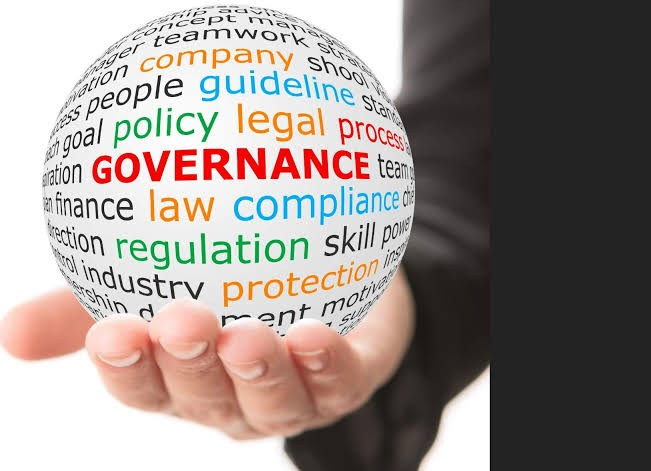 Governance Team Relationship Questions School Boards Should Ask

Do we understand the distinct roles and relationships between the superintendent and the board?
Do we have a clear set of board operating procedures for communication, decision-making, board norms, etc.?
Does our process for evaluating the superintendent include opportunities for discussion with the superintendent around the instrument used, as well as attainment of the superintendent’s goals?
Do we have a self-evaluation process for the board?
ROLES AND RESPONSIBILITIES IN GOVERNANCE TEAM RELATIONSHIPS
The School Board
The Superintendent
Working with the superintendent and community, sets the overall vision and direction for the school district.
Approves the school district mission.
Provides resources and support to the board working with the community during the visioning process.
Facilitates communication within the school district and with external stakeholders to determine and promote the vision.
Provides resources and support to the school board.
Assures the mission is incorporated into school district communications.
ROLES AND RESPONSIBILITIES IN GOVERNANCE TEAM RELATIONSHIPS
The School Board
The Superintendent
Sets board goals and approves resource allocation for the school system based on the strategic plan.
Set, approves, and monitors policies.
Creates objectives and action plans to support the school district goals and the strategic plan.
Identifies and recommends human, material, and financials resources needed to implement the strategic plan goals.
Recommends a budget for board approval that supports the strategic plan.
Supports the board in developing and implementing policies.
Develops administrative procedures/ regulations in support of the board policies.
ROLES AND RESPONSIBILITIES IN GOVERNANCE TEAM RELATIONSHIPS
The School Board
The Superintendent
Monitors the district performance for accountability.
Strategically engages the community and advocates for the district’s needs.
Works with the superintendent to develop a productive partnership and clarity arounds roles, authority, and communication.
Plans and conducts an annual superintendent evaluation.
Provides data for the board’s use.
Supports the board’s advocacy and community engagement efforts.
Works closely with the board to develop a productive partnership and clarity around roles and authority.
Works with the board to identify evaluation criteria and process.
Provides a portfolio of materials and data in support of the evaluation.
ROLES AND RESPONSIBILITIES IN GOVERNANCE TEAM RELATIONSHIPS
The School Board
The Superintendent
Develops its own governance processes including communication, board norms, and board goals.
Continues to hone its governance skills by participating in board retreats, state and national conferences, and additional board training.
Conducts an annual board self-evaluation for the purpose of continuous improvement.
Works collaboratively with the board in assuring two-way communication and transparency.
Works collaboratively with the board by attending retreats and conferences.
Facilitates the board’s learning by offering additional training on issues facing education.
Logistically facilitates the board’s self-evaluation.
SCENARIOS
A board member decides to visit each building in the district and speak to the principals to gather insight and their perspective on the superintendent’s performance for the annual evaluation.  The member compiles the information and shares it with the rest of the board.

The board encourages the superintendent to keep them informed about what’s happening in the district using a variety of methods.

Is this oversight (focused on the management system) or is it  overstepping (focused on individual actions or micromanaging)?
Questions to Ask Yourself...
Am I acting within policies established by the board?
Am I focused on what is good for ALL kids?
Am I acting as an individual board member or is the board as a whole acting?  
Are we allowing our educational leader, our only employee, the superintendent to do the job he/she was hired to do?
QUESTIONS?
Group Questions
Group Discussion
Sharing of Best Practices
CASB RESOURCES
In Person Professional Development
CASB Leadership Workbook
CASB Board Member Handbook
CASB Podcasts
CASB Webinars
WE APPRECIATE YOU!
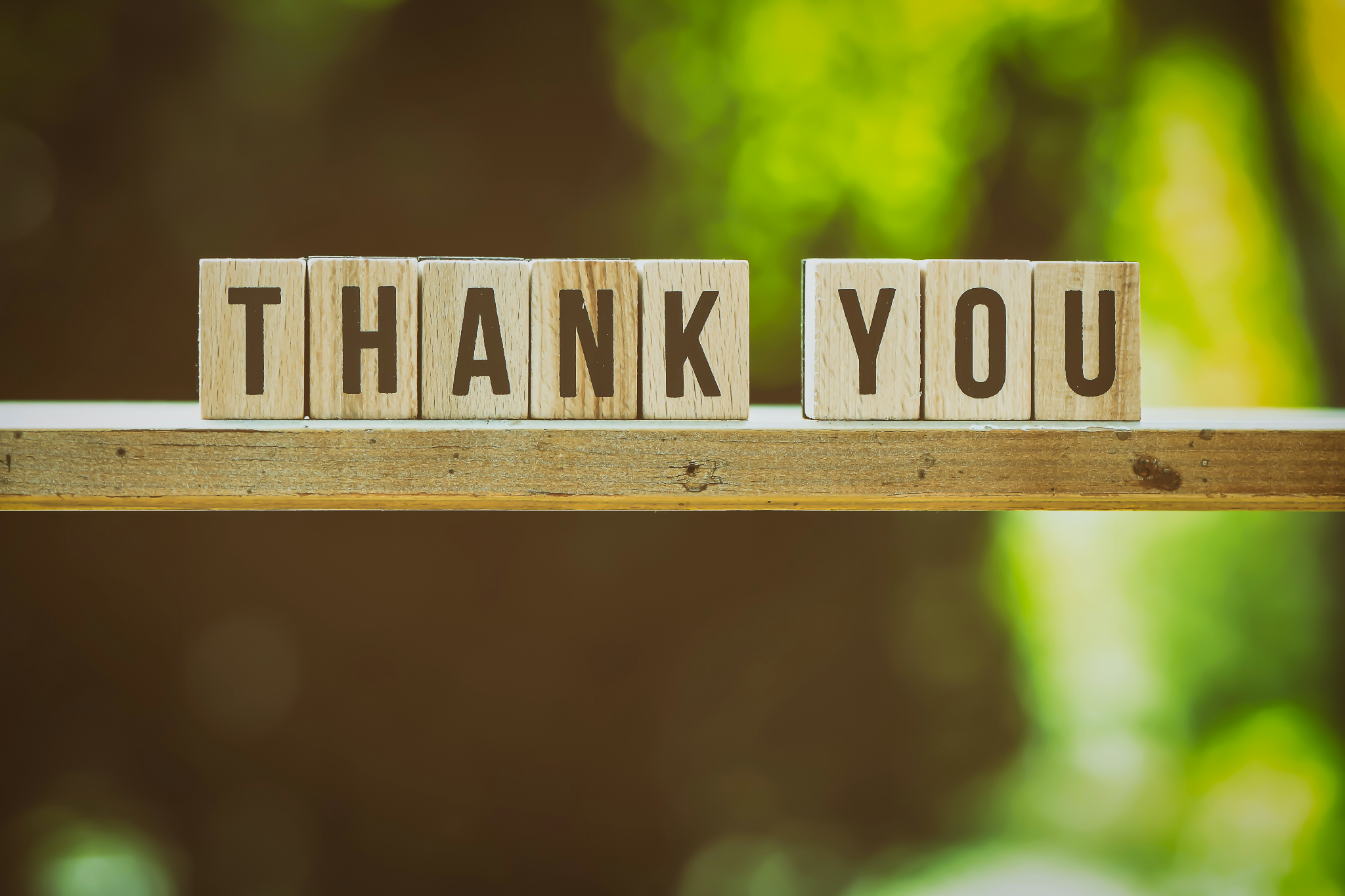 CASB Resources
In Person Professional Development
CASB Leadership Workbook
CASB Board Member Handbook
CASB Podcasts CASB Webinars
WE APPRECIATE YOU!
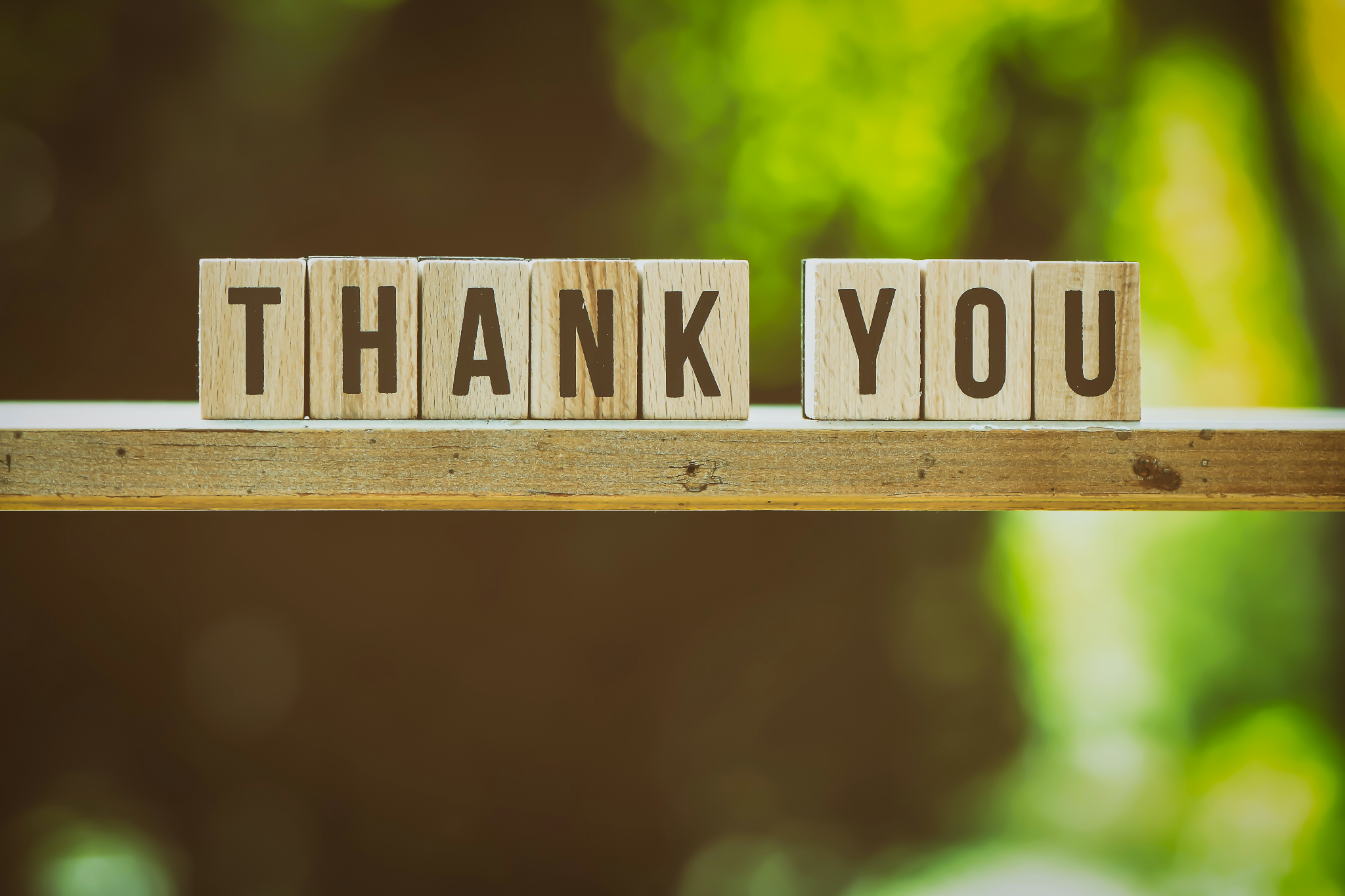 Matt Cook
mcook@casb.org
mobile - 720-838-8279
X(formerly Twitter) @casbmattcook